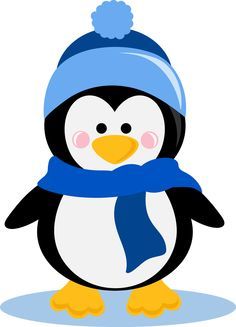 Title I Snow Day Choiceboard 2024/2025
Monday, Wednesday, or Friday: Pick at least 2 activities in the Reading/Writing Columns to finish.  Cross them off as you go!

Tuesday or Thursday: Complete 2 or more activities in the Math column!

Bring your signed choiceboard back after a snowday for a treat!